Usulan Desain User Interface TEO e-Disposisi
Side Menu
Usulan Side Menu
Tugas saya :
Surat masuk
Draft Surat keluar
Nota dinas masuk
Draft Nota dinas keluar
Draft Nota dinas
Diposisi masuk
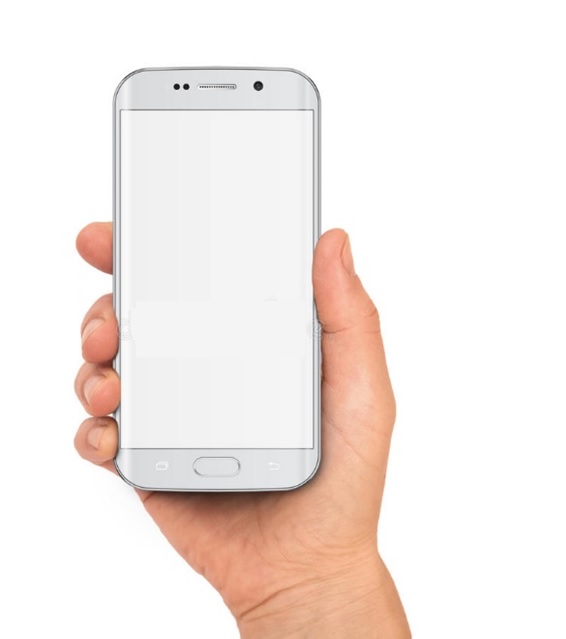 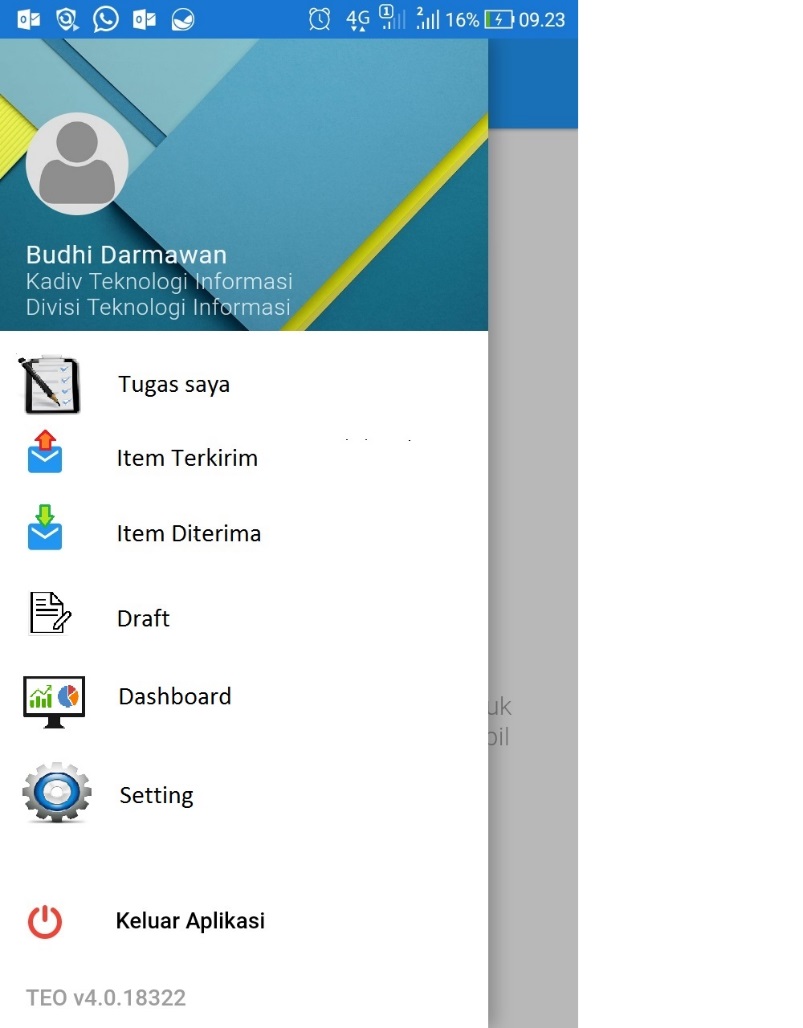 TEO          My Task
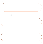 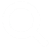 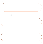 Dinas ESDM Prov. Babel,           19 Mar  2018           Undangan Paparan RKAB Timah...,
Instansi
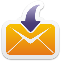 Undangan
Item Terkirim :
Surat Keluar
Nota dinas keluar
Diposisi keluar
Bupati Bangka Barat, 28 Mar 2018           Kunjungan Pejabat Kabupaten            Bangka Barat ke PT Timah Tbk
Dirut
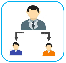 Disposisi
Dirut , 29 Mar 2018,            Edaran kebijakan Kartu Tambang            di lingkungan Darat Bangka ...
Dirut
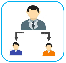 Edaran
Kadiv P2P, 4 Apr 2018,           Laporan Eksplorasi Timah Nigeria
P2P
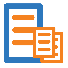 Item Diterima :
Surat Masuk
Nota Dinas Masuk
Diposisi Masuk
Memo
PT Aneka Tambang, 4 Apr 2018           Kerjasama Eksplorasi Darat di Belitung
Sekr. Dir
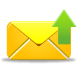 Draft
DRAFT
Kadiv. Akutansi, 4 Apri 2018           Tagihan Pajak Bumi & Bangunan lahan           PT Timah di Bekasi
Akutansi
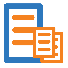 Memo
Draft :
Draft Surat Keluar
Draft Nota dinas keluar
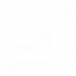 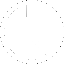 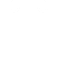 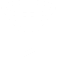 Dashboard :
Chart disposisi, surat masuk, suart keluar,
Tampilan di Smartphone DIREKSI
Simulasi pada Direktur Operasi
Usulan User Interface TEO untuk Direksi (Terima surat dari Eksternal)
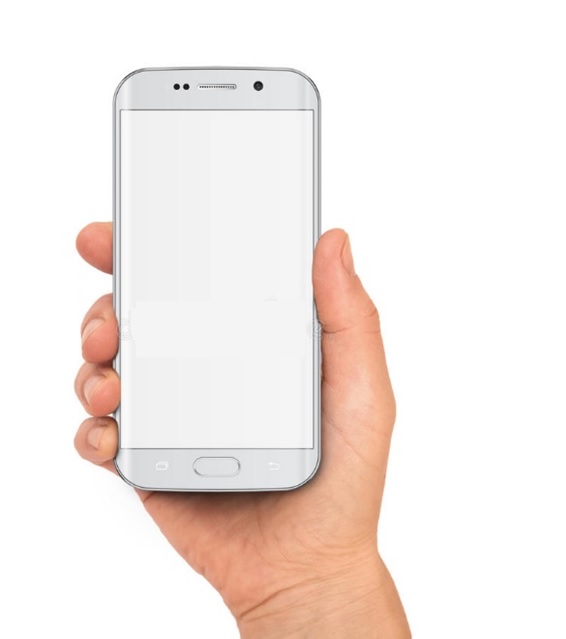 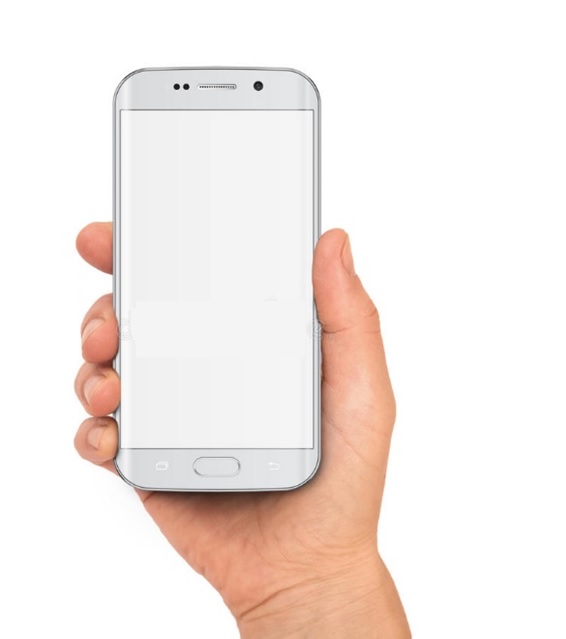 TEO          Tugas saya
TEO                             Tugas saya
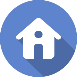 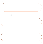 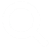 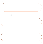 Dinas ESDM Prov. Babel,           19 Mar  2018           Undangan Paparan RKAB Timah...,
Instansi
Undangan
Pengirim    :  Dinas ESDM Prov. Babel, Perihal     :  Undangan Paparan RKAB Timah
Tgl surat    : 19 Mar  2018Tgl terima :  21 Mar  2018
No Surat    : 102/DIS-ESDM/BABEL/2-2018Lampiran   : 1 berkas,
No Reg       : 1803-1442
Instansi
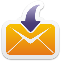 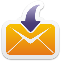 Surat Eksternal Masuk
Undangan
Bupati Bangka Barat, 28 Mar 2018           Kunjungan Pejabat Kabupaten            Bangka Barat ke PT Timah Tbk
Dirut
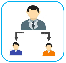 Disposisi
Dirut , 29 Mar 2018,            Edaran kebijakan Kartu Tambang            di lingkungan Darat Bangka ...
Dirut
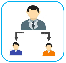 Lihat Surat
Disposisi kepada  (2) :
Edaran
Kadiv P2P, 4 Apr 2018,           Laporan Eksplorasi Timah Nigeria
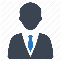 Kadiv. P2PIchwan Azwardi
P2P
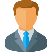 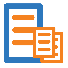 +
tambah penerima
Memo
PT Aneka Tambang, 4 Apr 2018           Kerjasama Eksplorasi Darat di Belitung
Kadiv. UPDBAchmad Haspani
Sekr. Dir
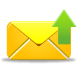 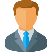 Arahan Dir. Ops:
Draft
DRAFT
Untuk ditindaklanjuti
Kadiv. Akutansi, 4 Apri 2018           Tagihan Pajak Bumi & Bangunan lahan           PT Timah di Bekasi
Akutansi
Arahan detail :
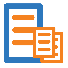 Agar dipersiapkan materinya dan dihadiri,
jika diperlukan bawa staf
Disposisi diterima
Memo
Simpan Tindakan
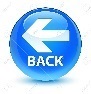 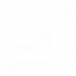 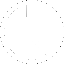 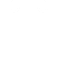 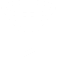 Perlukah, Respon kepada pengirim surat?
Usulan User Interface TEO untuk Direksi (terima disposisi dari Dirut)
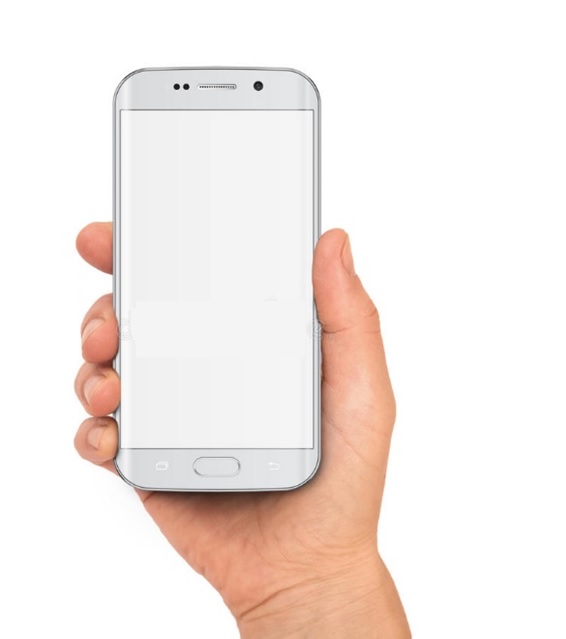 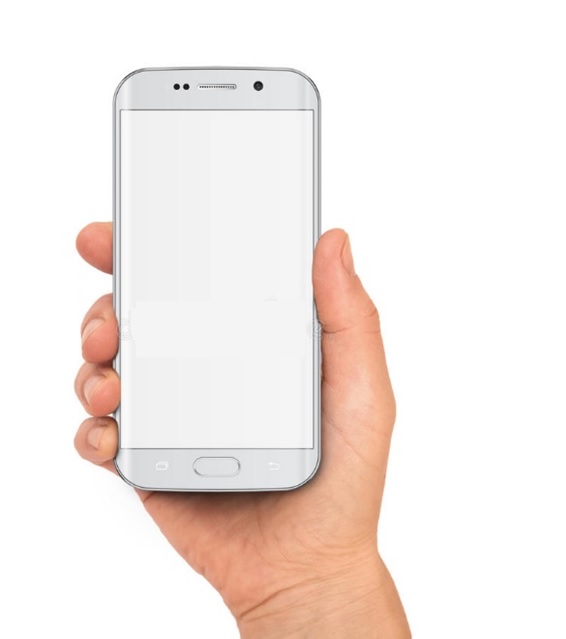 TEO          My Task
TEO                             Tugas saya
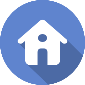 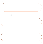 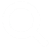 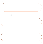 Dinas ESDM Prov. Babel,           19 Mar  2018           Undangan Paparan RKAB Timah...,
Dirut
Instansi
Disposisi atas :
Surat Eksternal Masuk
Pengirim    :  Bupati Bangka Barat, Perihal       :  Kunjungan Pejabat Kabupaten Bangka                          Barat ke PT Timah Tbk
Tgl surat    : 28 Mar  2018Tgl terima :  29 Mar  2018
No Surat    : 12/BUP-01/BABAR/1-2018Lampiran   : 1 berkas,
No Reg       : 2803-1342
Disposisi
Instansi
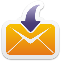 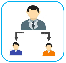 Undangan
Bupati Bangka Barat, 28 Mar 2018           Kunjungan Pejabat Kabupaten            Bangka Barat ke PT Timah Tbk
Undangan
Dirut
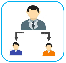 Disposisi
Dirut , 29 Mar 2018,            Edaran kebijakan Kartu Tambang            di lingkungan Darat Bangka ...
Dirut
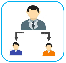 Disposisi dari Dirut Kepada (2) :
Edaran
Kadiv P2P, 4 Apr 2018,           Laporan Eksplorasi Timah Nigeria
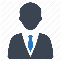 Dir. OpsAlwin Albar
Kadiv. UPDBAchmad Haspani
Kadiv. K3LHBenny Hutahaean
Kabid. HumasAnggi Siahaan
P2P
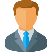 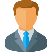 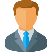 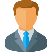 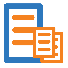 +
tambah penerima
Memo
PT Aneka Tambang, 4 Apr 2018           Kerjasama Eksplorasi Darat di Belitung
Kadiv. SAUYanuar
Sekr. Dir
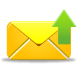 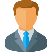 Arahan  Dirut:
Agar dijadwalkan, dipersiapkan tim penyambutan, jika diperlukan bawa staf
Draft
DRAFT
Untuk dijadwalkan
Kadiv. Akutansi, 4 Apri 2018           Tagihan Pajak Bumi & Bangunan lahan           PT Timah di Bekasi
Akutansi
Lihat Surat
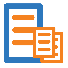 Disposisi kepada(3) :
Memo
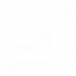 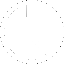 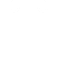 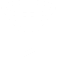 Arahan  Dir. Ops:
Untuk dijadwalkan
UPDB siapkan paparan tambang besar, K3LH siapkan peralatan safety dan staf pendamping untuk kunjungan ke TB Pemali
Simpan Tindakan
Usulan User Interface TEO untuk Direksi (terima Memo dari Kadiv)
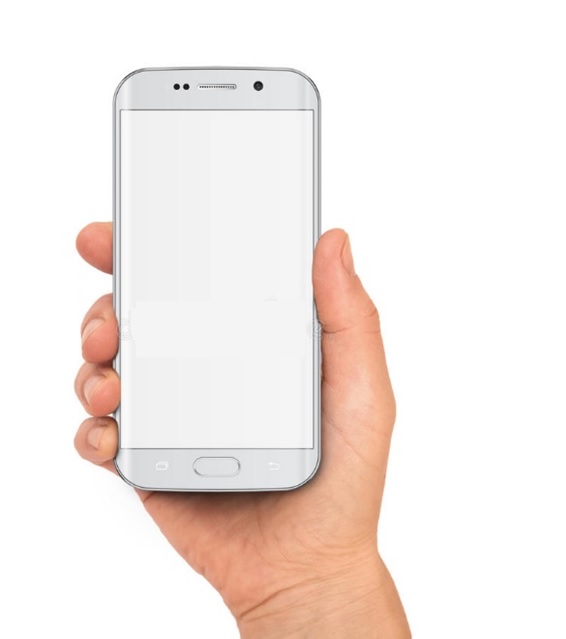 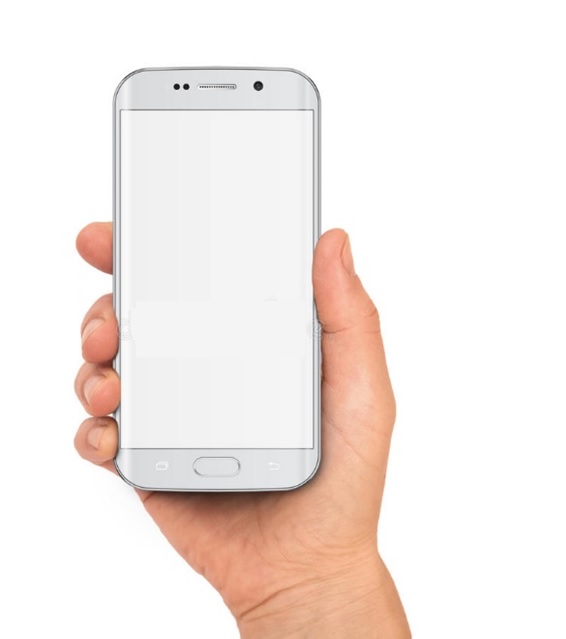 TEO          Tugas saya
TEO                             Tugas saya
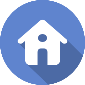 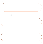 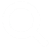 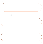 Dinas ESDM Prov. Babel,           19 Mar  2018           Undangan Paparan RKAB Timah...,
Instansi
Memo Internal Masuk
Pengirim    :  Kadiv. P2P, Perihal     : Laporan Eksplorasi Timah Nigeria 
Tgl Memo  : 4 April  2018Tgl terima :  4 April  2018
No Surat    : 3/Tbk/P2P-01/BABAR/1-2018Lampiran   : 1 berkas,
No Reg       : 2803-1342
P2P
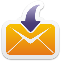 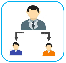 Undangan
Bupati Bangka Barat, 28 Mar 2018           Kunjungan Pejabat Kabupaten            Bangka Barat ke PT Timah Tbk
Memo
Dirut
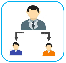 Disposisi
Dirut , 29 Mar 2018,            Edaran kebijakan Kartu Tambang            di lingkungan Darat Bangka ...
Dirut
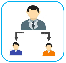 Tembusan Kepada (4) :
Edaran
Kadiv P2P, 4 Apr 2018,           Laporan Eksplorasi Timah Nigeria
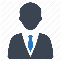 DirutM. Riza Pahlevi
Kadiv. EksplorasiAchmad Haspani
Dir. KeuEmil Ermindra
P2P
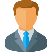 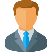 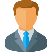 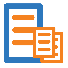 +
tambah penerima
Memo
PT Aneka Tambang, 4 Apr 2018           Kerjasama Eksplorasi Darat di Belitung
Dir. PUTrenggono Sutiyoso
Dir. SDMM. Rizki
Sekr. Dir
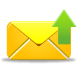 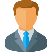 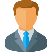 Lihat Surat
Draft
DRAFT
Disposisi kepada(1) :
Kadiv. Akutansi, 4 Apri 2018           Tagihan Pajak Bumi & Bangunan lahan           PT Timah di Bekasi
Akutansi
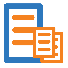 Memo
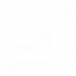 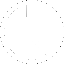 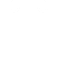 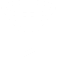 Arahan  Dir. Ops:
Untuk di review
Simpan Tindakan
Tolong masukan, tipe deposit, potensi sumberdaya dan usulan metoda eksplorasi yang cocok untuk daerah tersebut
Usulan User Interface TEO untuk Direksi (terima Draft Surat)
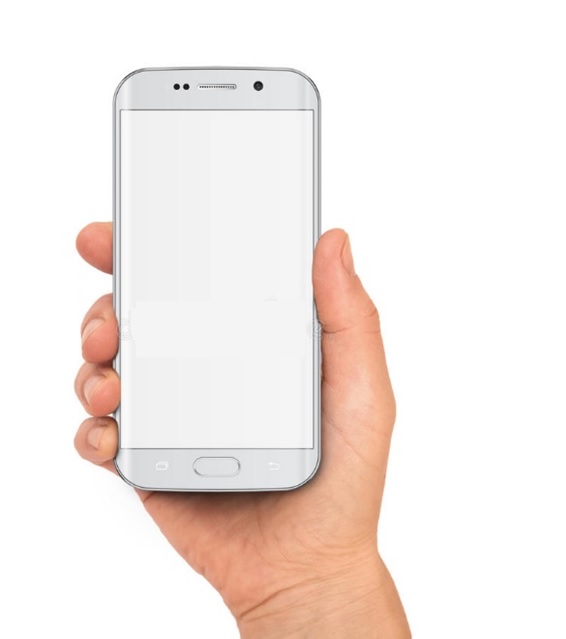 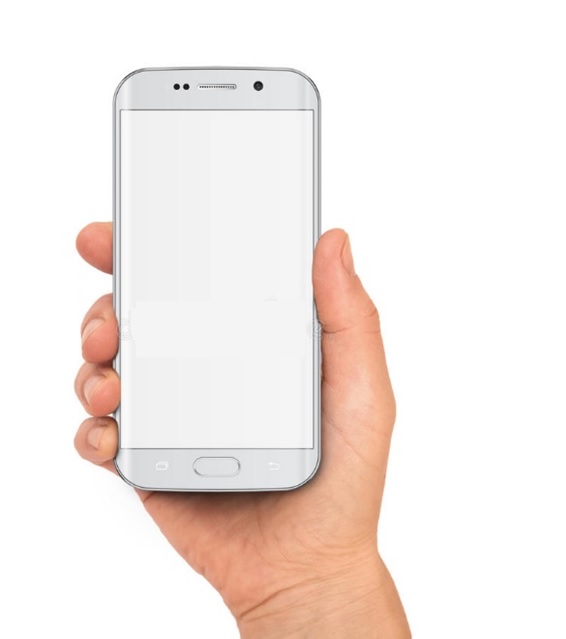 TEO          Tugas saya
TEO                             My Task
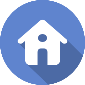 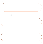 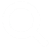 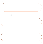 Dinas ESDM Prov. Babel,           19 Mar  2018           Undangan Paparan RKAB Timah...,
Instansi
Draft Surat Eksternal Keluar
Pengirim    :  Sekdir, 
Kepada    :  PT Aneka TambangPerihal     : Kerjasama Eksplorasi Darat di
                    Belitung
Tgl terima :  4 April  2018
No Surat    : 3/Tbk/DIREKSI-01/4-2018Lampiran   : 1 berkas,
No Reg       : 2803-1342
Sekdir
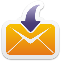 Undangan
Bupati Bangka Barat, 28 Mar 2018           Kunjungan Pejabat Kabupaten            Bangka Barat ke PT Timah Tbk
Draft
Dirut
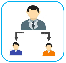 Disposisi
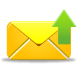 Dirut , 29 Mar 2018,            Edaran kebijakan Kartu Tambang            di lingkungan Darat Bangka ...
Dirut
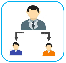 DRAFT
Edaran
Tembusan Kepada (4) :
Kadiv P2P, 4 Apr 2018,           Laporan Eksplorasi Timah Nigeria
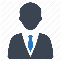 DirutM. Riza Pahlevi
Dir. KeuEmil Ermindra
P2P
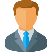 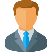 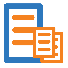 +
tambah penerima
Memo
PT Aneka Tambang, 4 Apr 2018           Kerjasama Eksplorasi Darat di Belitung
Dir. PUTrenggono Sutiyoso
Dir. SDMM. Rizki
Sekr. Dir
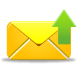 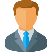 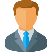 Draft
DRAFT
Kadiv. Akutansi, 4 Apri 2018           Tagihan Pajak Bumi & Bangunan lahan           PT Timah di Bekasi
Akutansi
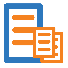 Memo
Lihat Surat
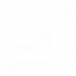 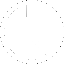 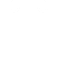 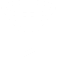 Revisi
Simpan Tindakan
Catatan Revisi :
Tolong tambahkan wilayah Bangka dimaasukan dalam usulan kerjasama eksplorasi ini.
Tampilan di Smartphone Kadiv
Simulasi pada Kadiv P2P